Reading & Writing to Succeed on the EAS
Organized by the Writing Across the Curriculum, 
Emerging Scholars, and Honors Scholars Programs

Presented by Hilarie Ashton & Emanuel Moss
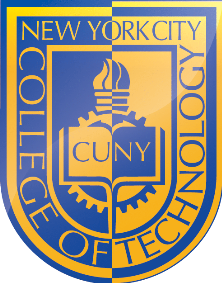 1
What is the EAS
The Educating All Students (EAS) Test measures professional and pedagogical knowledge and skills necessary to effectively teach all students in New York State public schools.
2
What to Expect
Format
  40 selected-response (multiple choice) items 
  3 constructed-response (short answer) 
  "Exhibits" to use to answer the questions.

  Computer-based    

Time
2 hours 15 minutes (135 minutes)

Test Dates
By appointment year-round, Monday through Saturday 

Passing Score
520 (on a 400-600 scale)
3
[Speaker Notes: [Julie]
Students spend time free-writing and then get responses]
More on Question Types
3 "exhibits": a set of two short opinion pieces and a visual representation of data related to the same topic (think of an exhibit as a case study).
Each question asks you to refer to one or more exhibits to answer the question
All sets of exhibits have selected-response questions, and 3 sets of exhibits have constructed-response questions.
Please review the prompt to know which exhibits to use in each response.
4
[Speaker Notes: Who is their audience again?]
EAS Competencies
Diverse Student Populations 
 English Language Learners
 Students with Disabilities and Other Special Learning Needs
 Teacher Responsibilities
 School-Home Relationships
5
Exclusive Sneak Preview
https://www.nystce.nesinc.com/Content/STUDYGUIDE/NY_SG_SRI_201.htm
6
Don't Forget To
Be confident!
You are already an expert in teaching, and that's the hardest part! 
All you need to do for the exam is draw on your expertise and answer the questions efficiently and strategically.
7
How You'll Be Evaluated
The selected-response items count for 70% of the total test score and the constructed-response items count for 30% of the total test score.
8
[Speaker Notes: [Luca/Carrie]]
More Good News
You can determine how much time you spend on each question.

The test suggests that you spend 10 minutes on each constructed-response item and up to 105 minutes on all of the selected-response items.
9
Selected Responses
Each selected-response question in this test is presented with four answer choices. 
 Read each question and answer choice carefully and select the ONE best answer. 
 You should answer all questions. 
 Even if you are unsure of an answer, it is better to guess than not to answer a question at all.
10
Multiple Choice Question
https://www.nystce.nesinc.com/Content/STUDYGUIDE/NY_SG_SRI_201.htm
11
Multiple Choice Strategies
Read the question and choices before reading the exhibit material 
 Note key words and phrases before reading remaining materials
12
Constructed Responses
3 Short responses (150-200 words total)
Themes:
Diverse Student Populations (10%)
English Language Learners (10%)
Students with Disabilities and other Special Learning Needs (10%)
Respond to bulleted questions based on case study material
Original answers
13
Scoring Guide for Constructed Responses
Content
The response meets the requirements of the assignment
Identify one issue 
describe one strategy 
Explain why the strategy would be effective
Analysis, Synthesis, & Application of Pedagogical Principles
The response demonstrates understanding of and engagement with the provided exhibits
Command of Evidence
The response presents relevant support
14
Constructed Responses Strategies
Read and analyze the information provided noting key words
 Draw from your notes on the case study material 
 Be sure to respond to all components of the question (use the bullet points if you get stuck)
 Give evidence – refer to the facts as described in the case materials
 When defending your ideas, try to avoid specific citations and paraphrase instead.
15
Let's Practice!
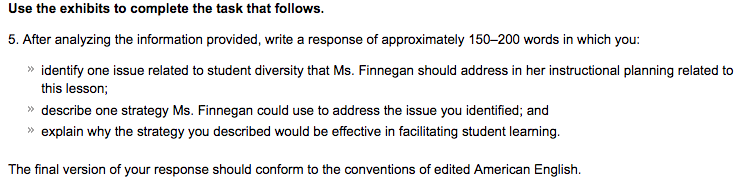 16
Sample Response
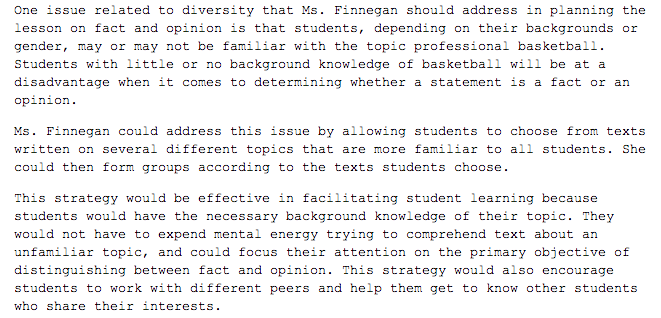 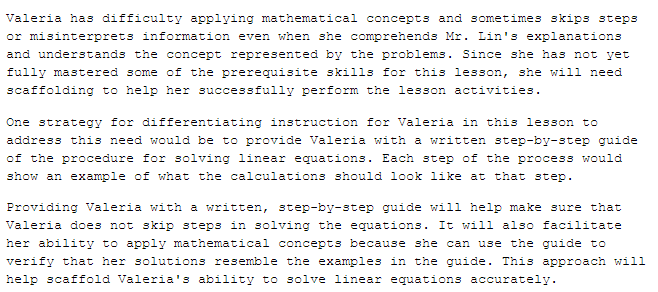 17
Peer Review
Read your partner's response with the rubric in mind:
Content
Analysis, Synthesis, & Application of Pedagogical Principles
Command of Evidence
Then, working together, create a single outline that combines the best elements of each response.
18
Effective Reading Strategies
Identify key points and clues for answering the questions
 Think about  evidence relevant to the prompt 
 Make notes about your thoughts as you're reading
19
[Speaker Notes: I think we can delete this slide or consolidate it with slide 5, some of the points seem redundant (see slide 8). - Lisa]
Effective Writing Strategies
Organize your thoughts before you write
 Use the elements of the prompt to shape your outline
 Get to your point quickly (no need for fluffy intro... make every word count)
 Allow yourself time to review what you've written
 Read your response out loud (in your head)
 Clearly delineate the boundaries between your ideas and someone else's. It's definitely OK for you to have your own opinion here.
20
Any Questions?
Thank You!
If you have any further questions, feel free to contact us

Hilarie Ashton (hashton@gradcenter.cuny.edu)
Amanda Huminski
Lisa Jahn (ljahn@gradcenter.cuny.edu)

Our Website: openlab.citytech.cuny.edu/writingacrossthecurriculum/
22